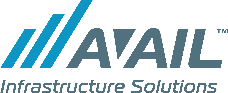 Proposal for paving the ground behind the building:
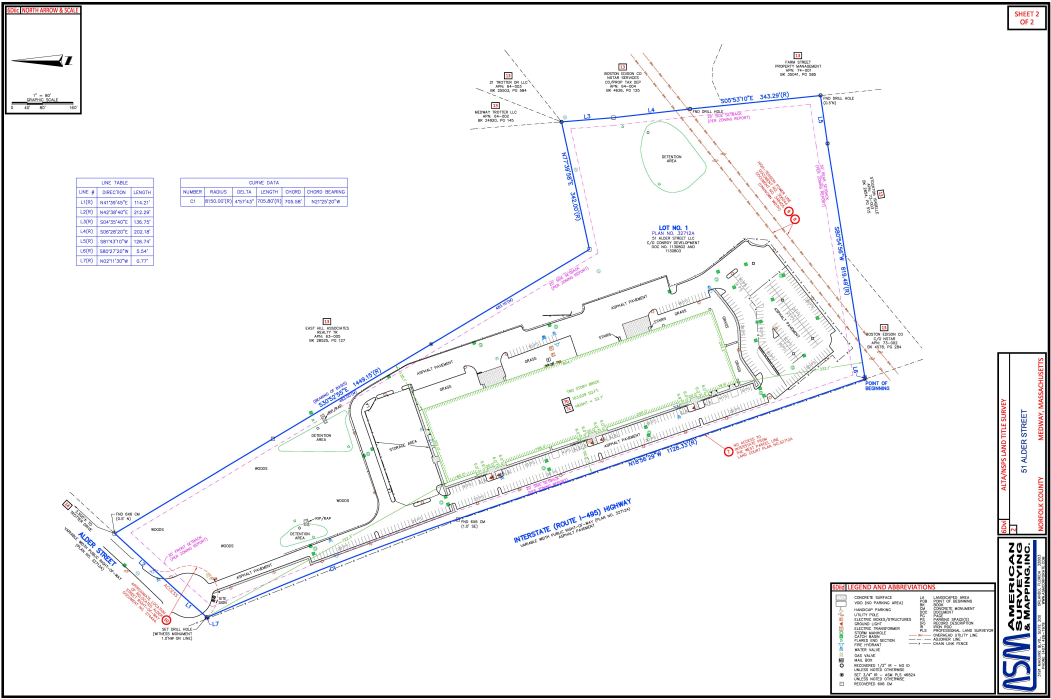 1
02/09/2024
AA
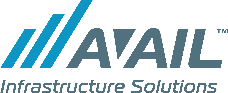 Proposal for paving the ground behind the building:
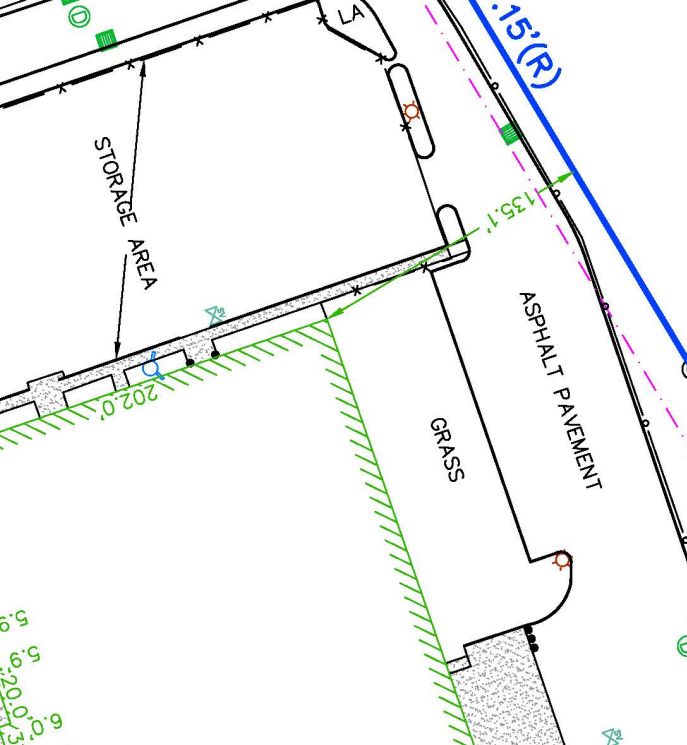 Remove trees
Remove Sidewalk
And curb
Substitute Light posts
In this area for flood Light
Attached to the building
in the future.
2
02/09/2024
AA
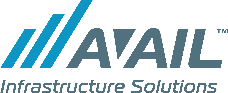 Proposal for paving the ground behind the building:
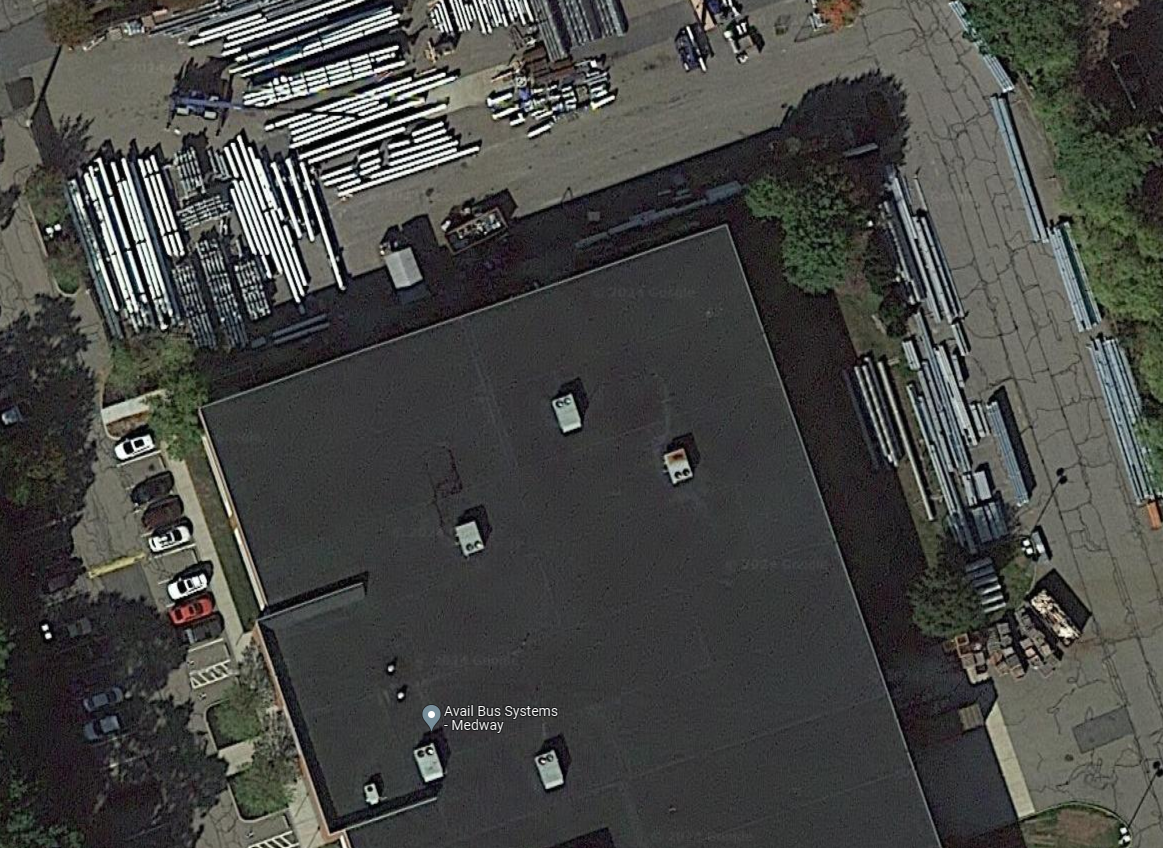 The designated area highlighted in YELLOW indicates the proposed paving zone.

The “X’s” highlighted in RED indicates the Trees, Curbs, Light Posts to be removed.
3
02/09/2024
AA
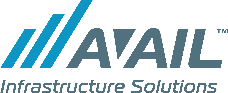 Proposal for paving the ground behind the building:
GOALS:
Sidewalk Demolition;
Tree Removal; 
Light Posts Removal; 
Exterior Lighting Installation;
Pave of designated Area (with suitable materials such stones or gravel).
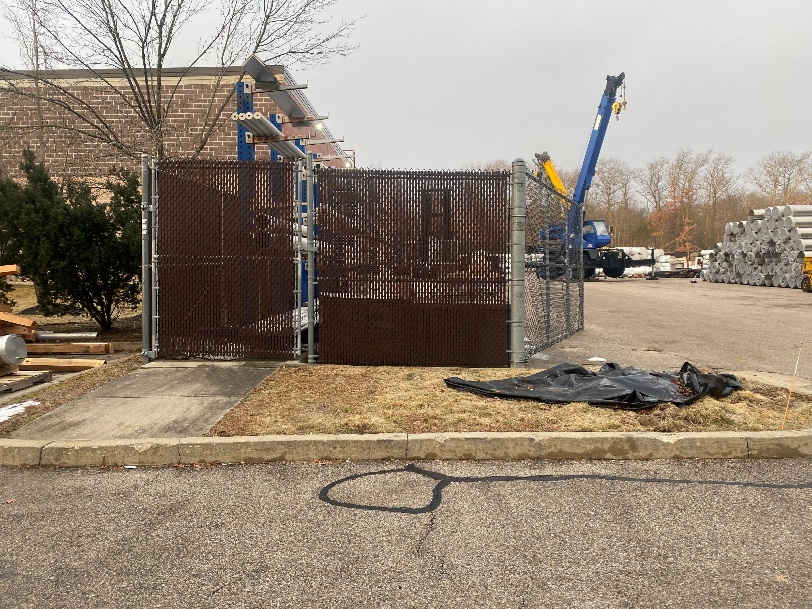 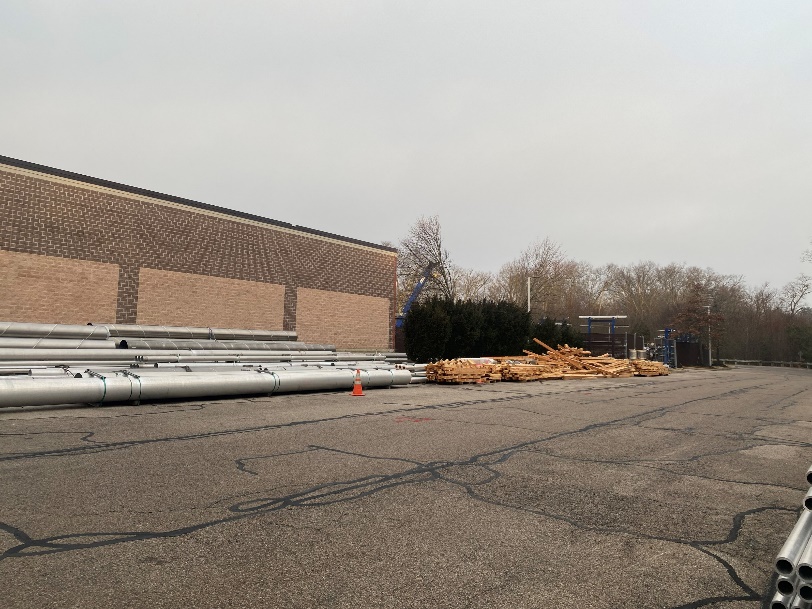 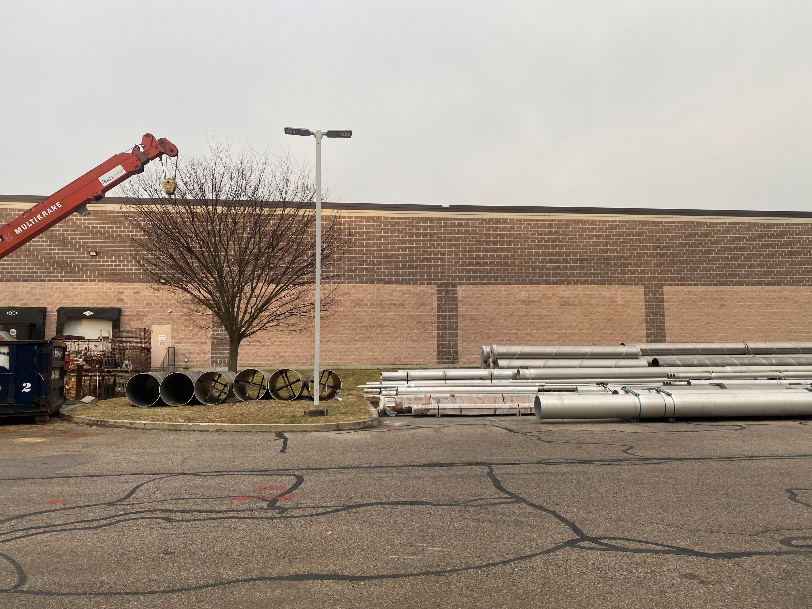 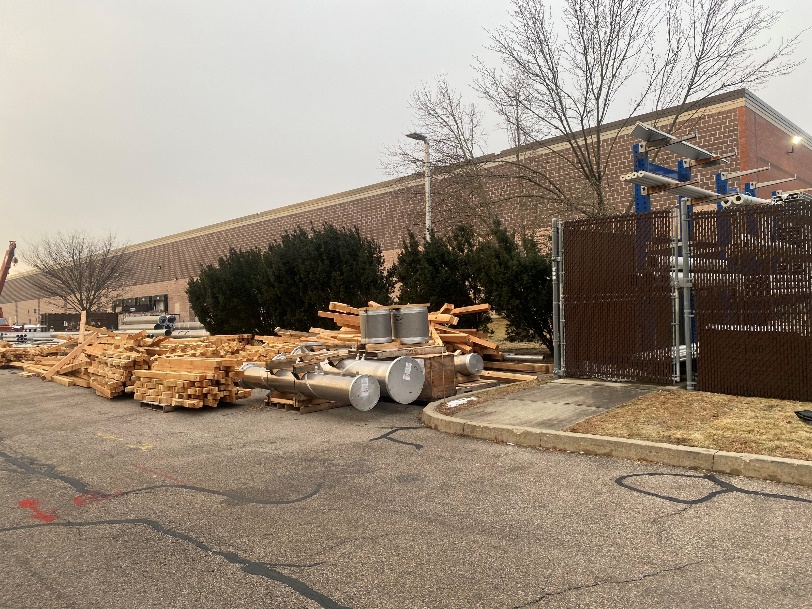 Marked in RED Most of all the items to be removed to pave this area.
4
02/09/2024
AA
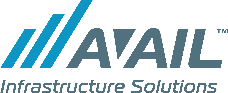 Proposal for paving the ground behind the building:
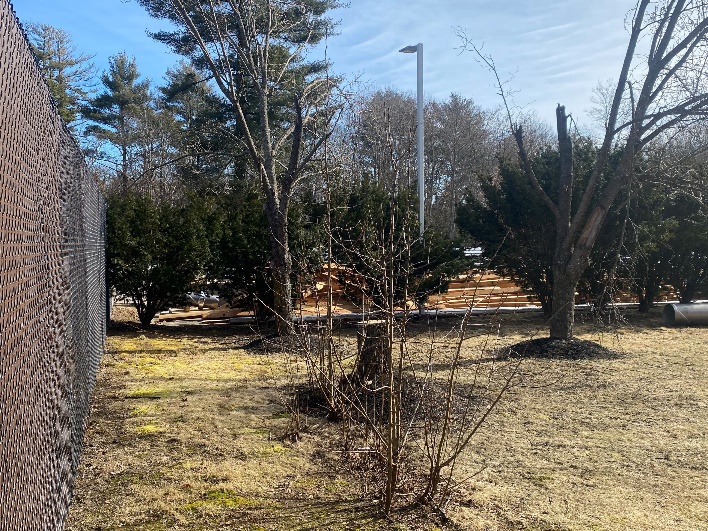 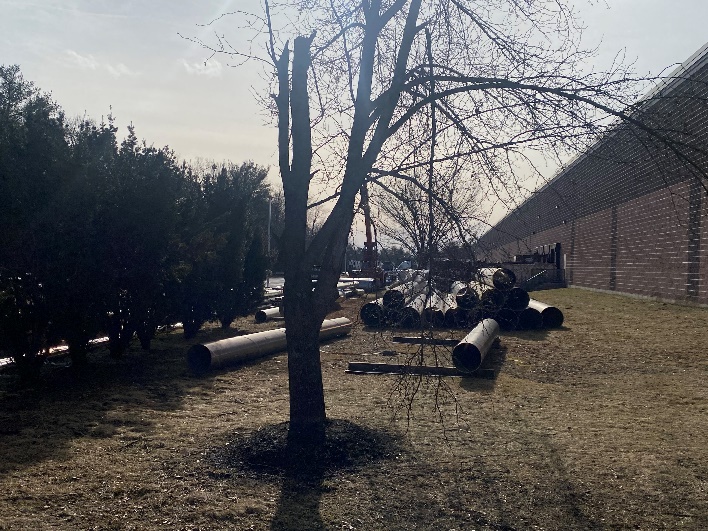 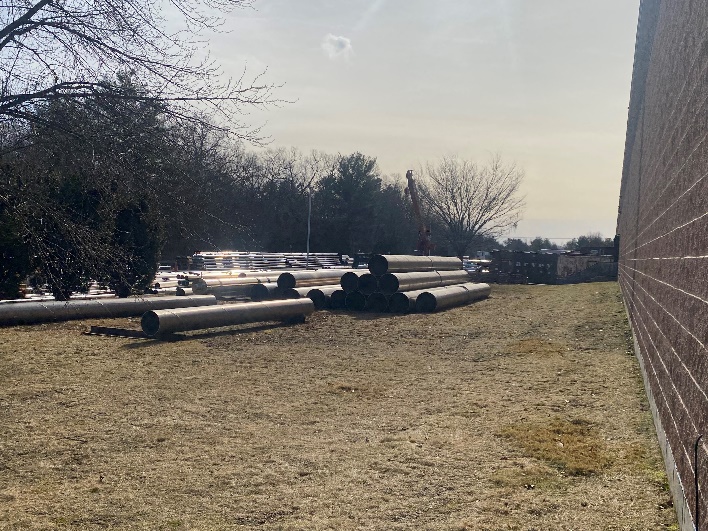 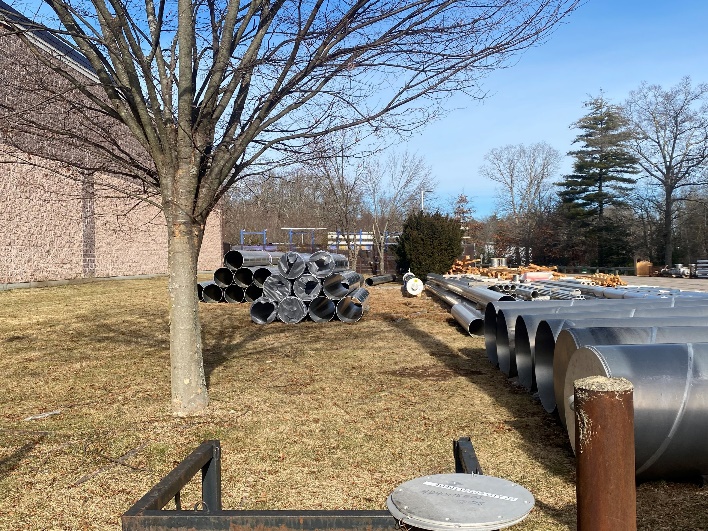 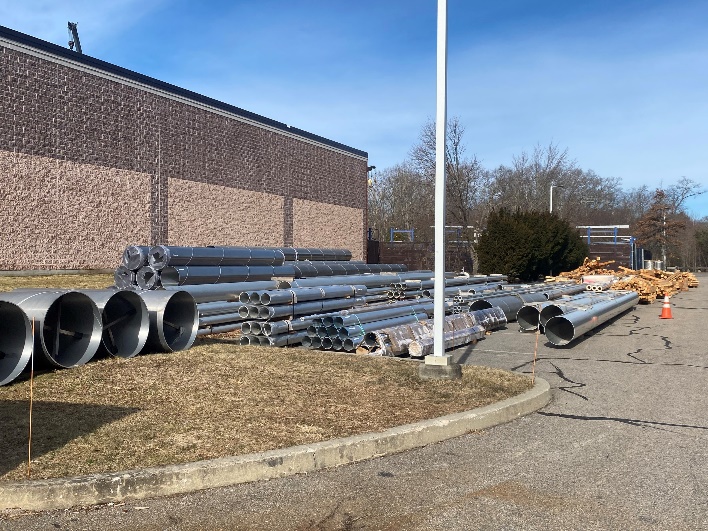 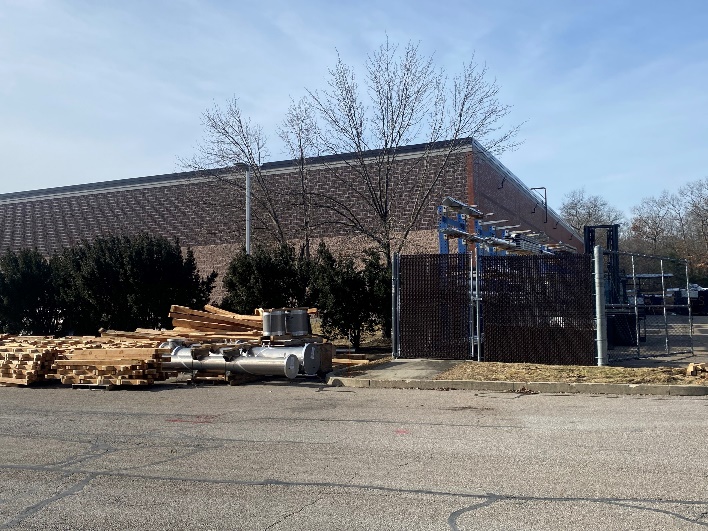 5
02/09/2024
AA